Summarizing the Methods
for Solving Quadratics
Foldable

Dr. Jennifer L. Brown, © 2013,
Columbus State University,
CRMC Summer Workshop

(MCC9‐12.A.SSE.1a; MCC9‐12.A.SSE.2; MCC9‐12.A.SSE.3a;
MCC9‐12.A.SSE.3b; MCC9‐12.A.REI.4a;
MCC9‐12.A.REI.4b; MCC9‐12.F.IF.8a)
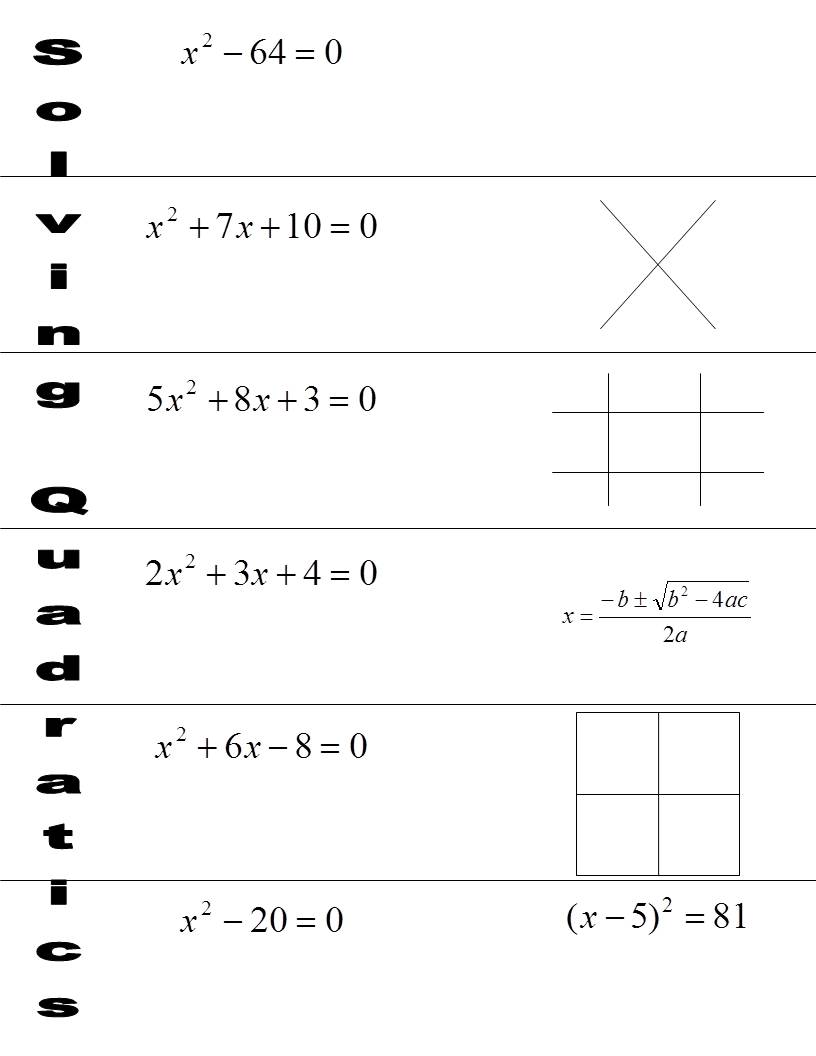 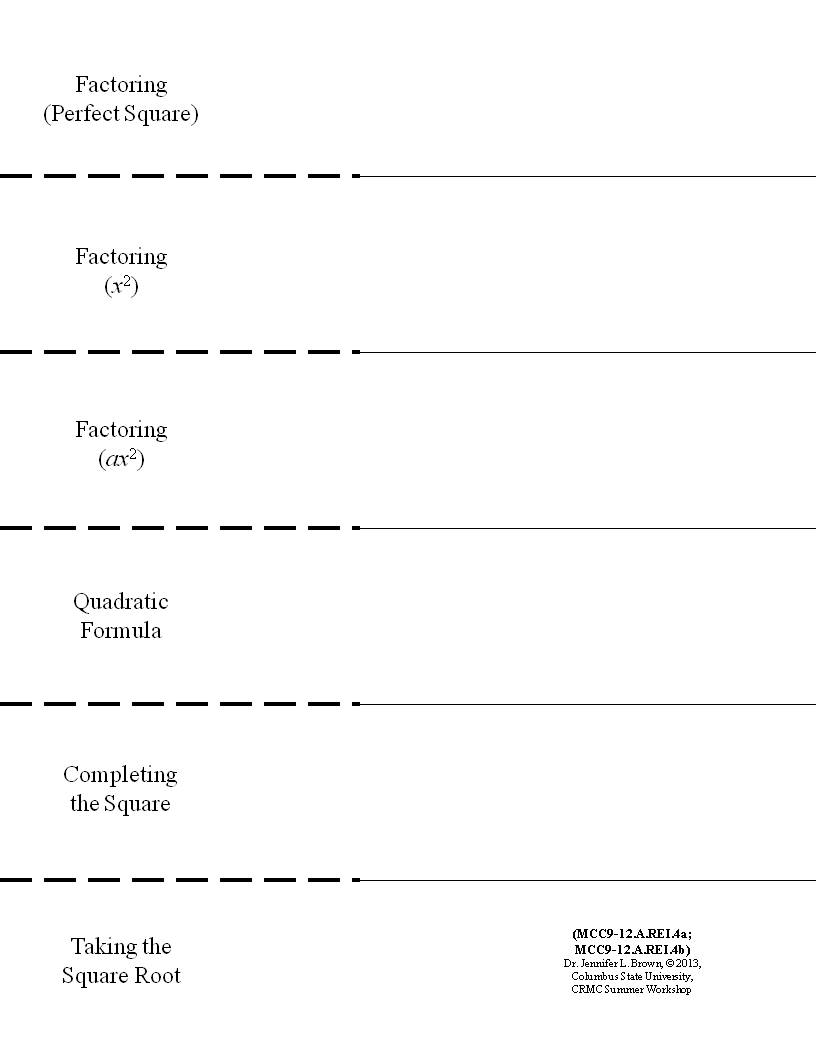 Directions
Fold the paper.
Cut along the lines.
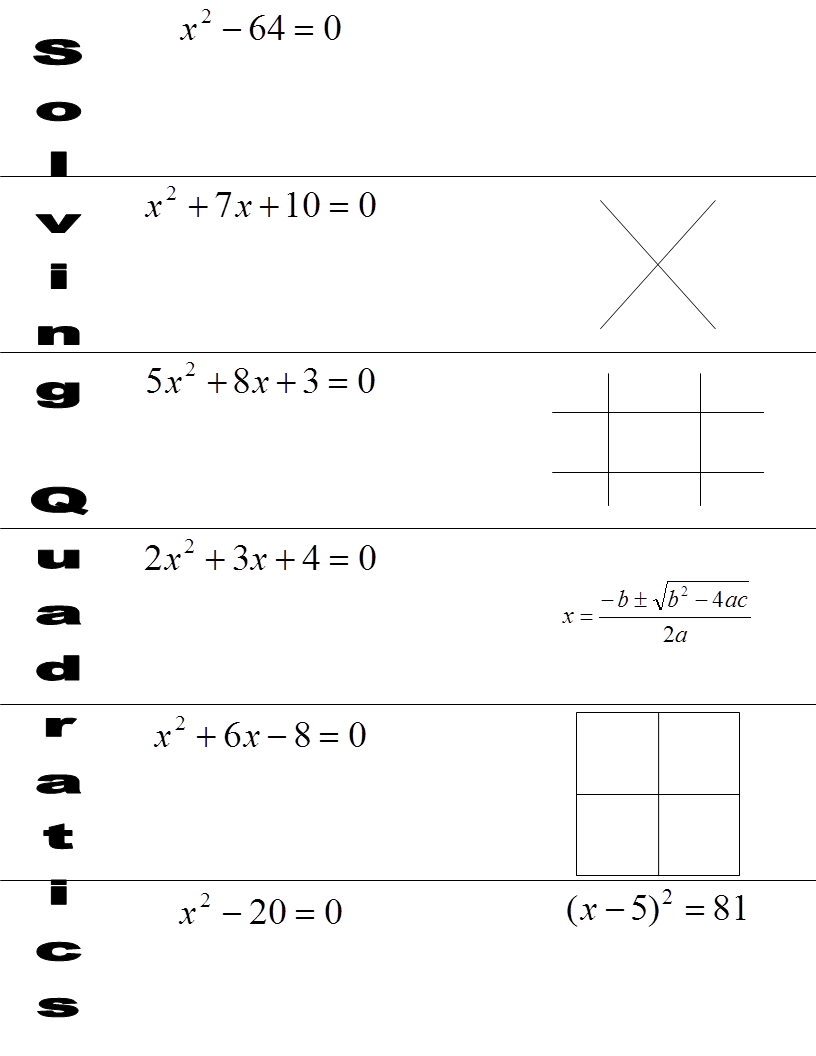 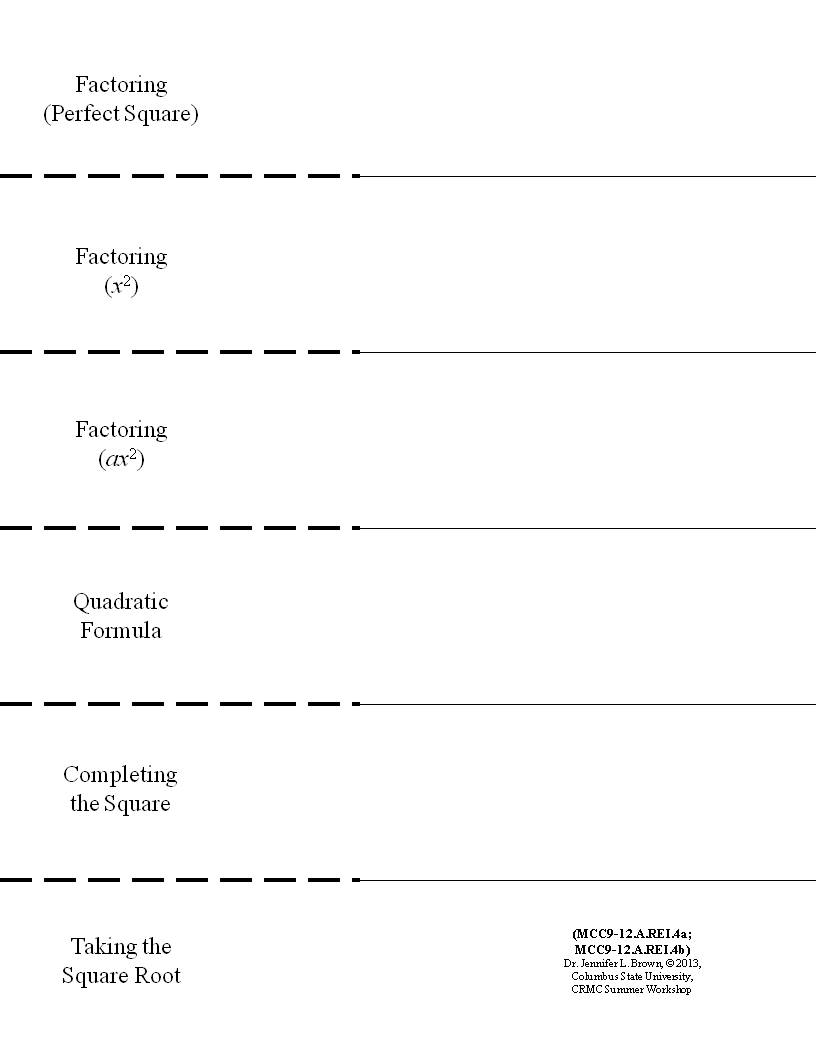 (x – 8) (x + 8) = 0
x – 8 = 0	 x + 8 = 0
+ 8
+ 8
- 8
- 8
x = 8
x = - 8
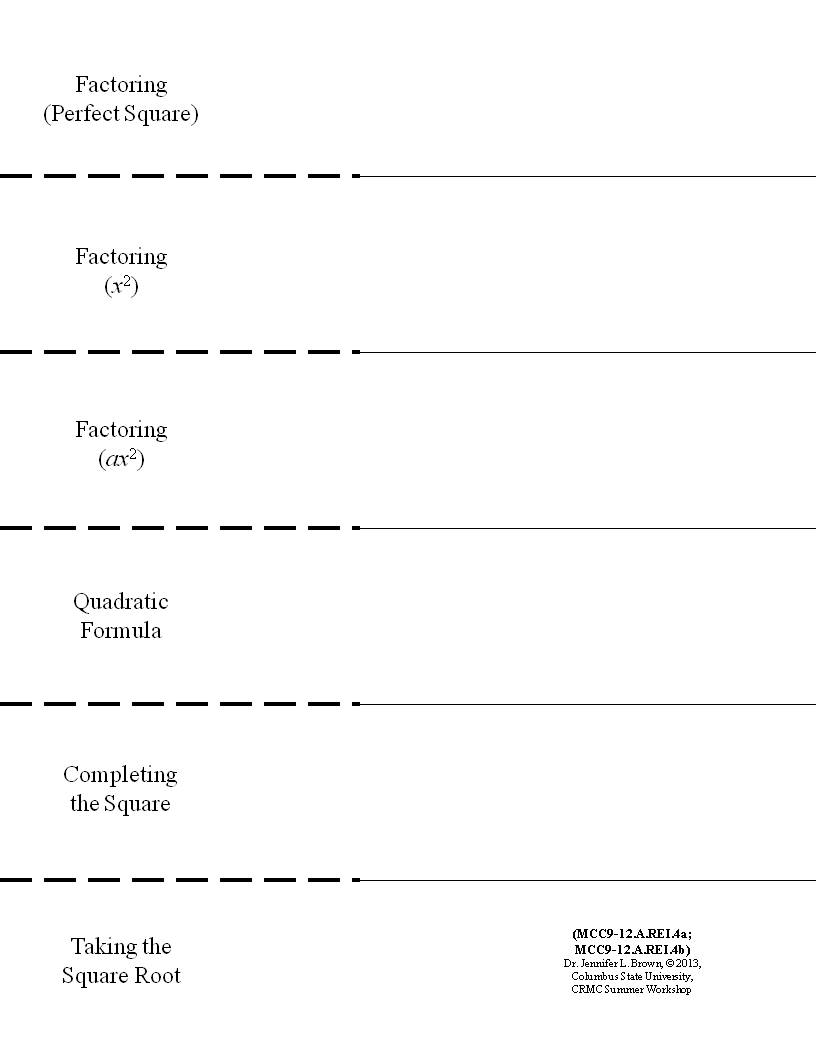 (x + 5) (x + 2) = 0
x + 5 = 0	 x + 2 = 0
10
5
2
- 5
- 5
- 2
- 2
7
x = - 5
x = - 2
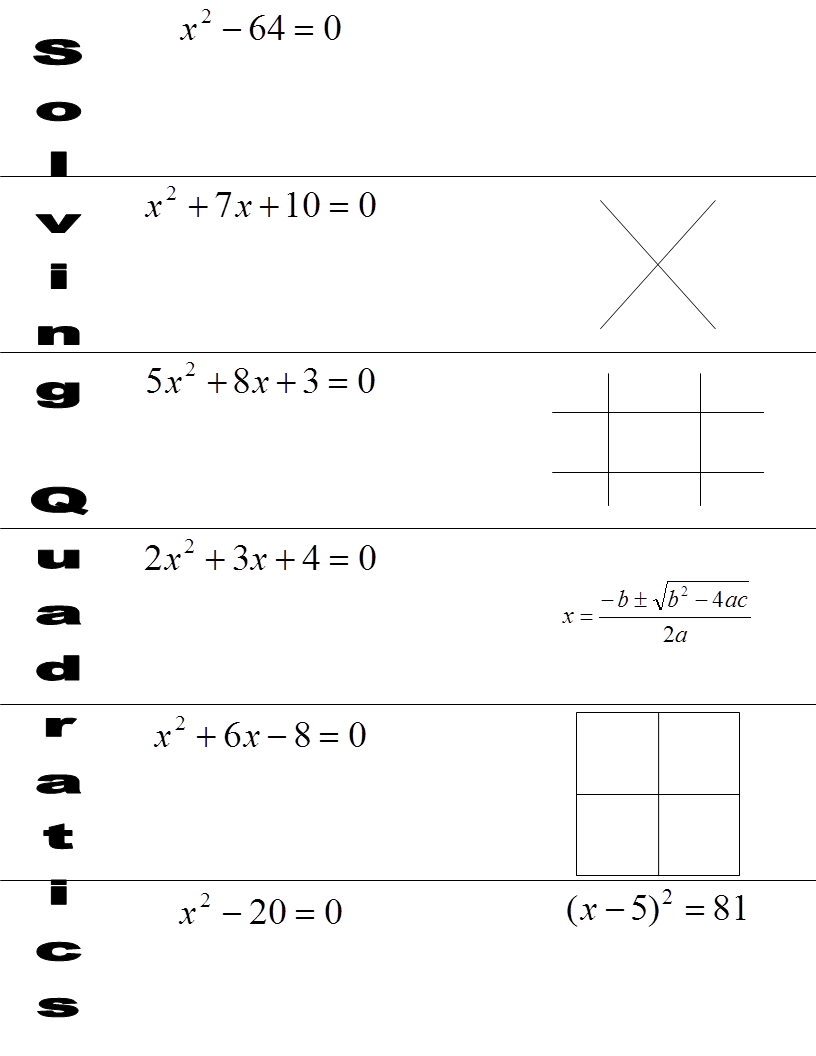 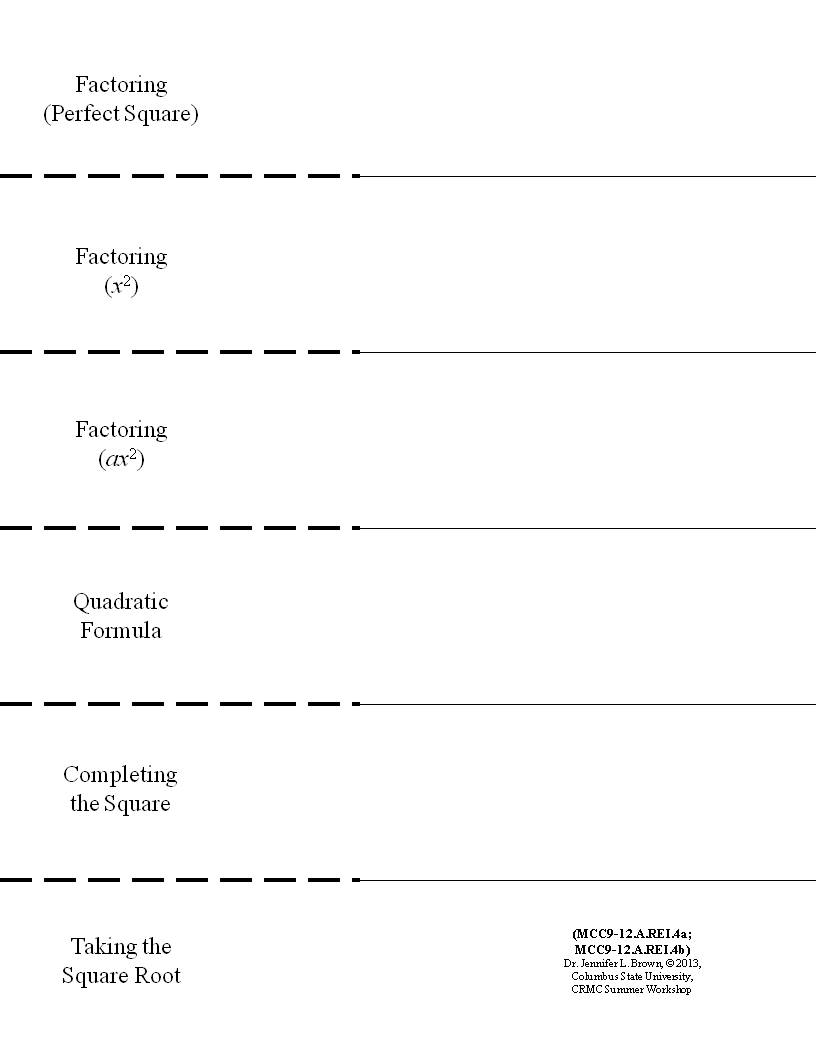 (5x + 3) (x + 1) = 0
5x + 3 = 0     x + 1 = 0
5
3
15
x = - 3/5
5
x
1
5
- 3
- 3
- 1
- 1
5x = - 3
x = -1
1
x
3
3
5
5
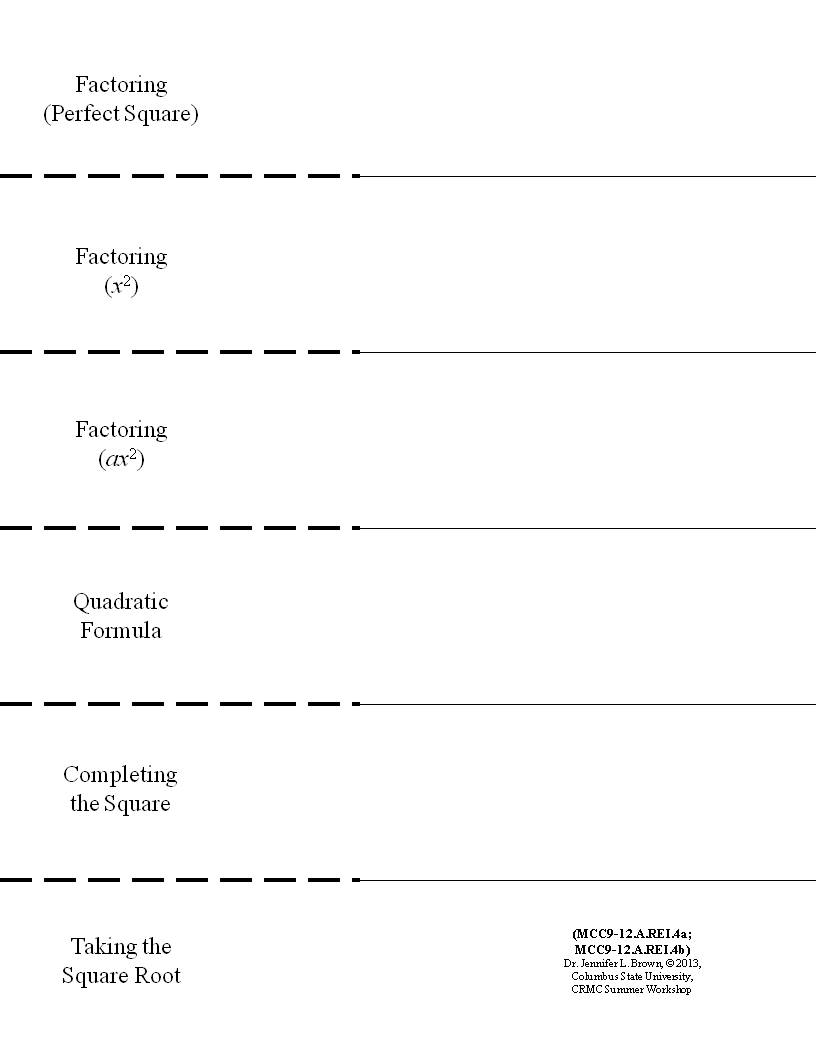 -10
(10)2
- 4(2)c
- 4(2)(4)
2(2)
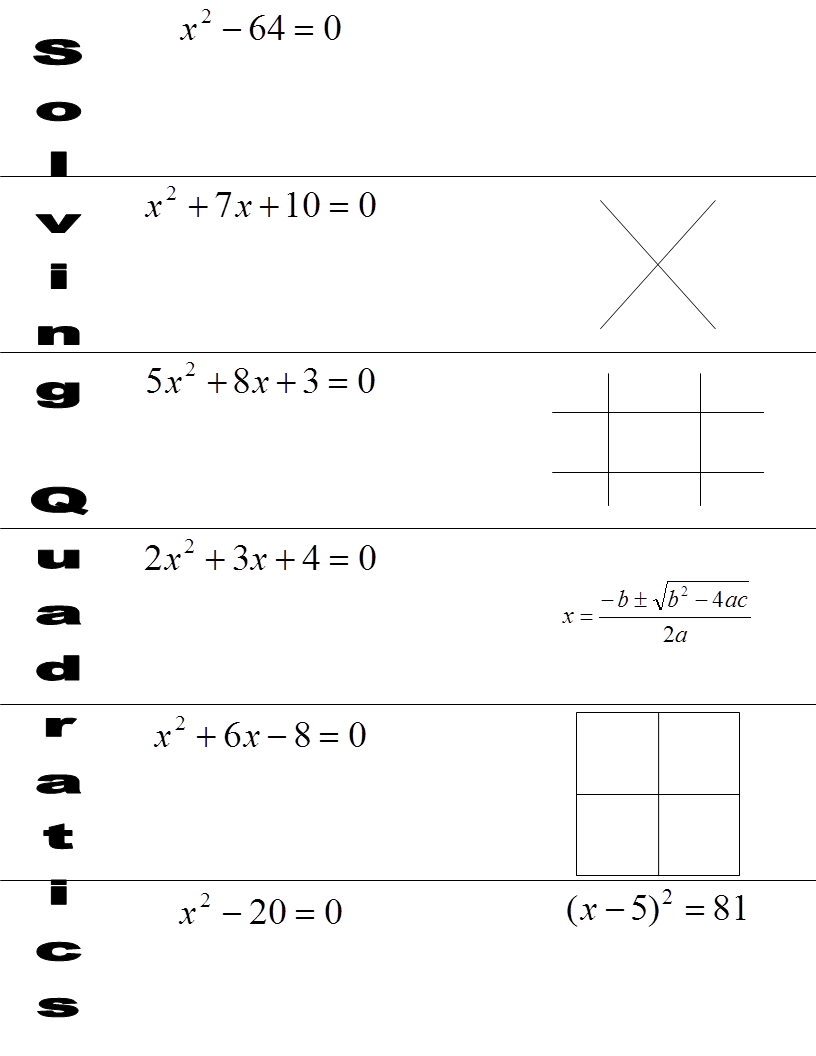 -10
(10)2
- 4(2)(4)
2(2)
±
68
-10
100
-  32
x =
4
2    34
±
√
√
√
√
2    17
-10
68
x =
4
±
- 5
1
x =
±
-5
17
-10
2      17
x =
2
2
4
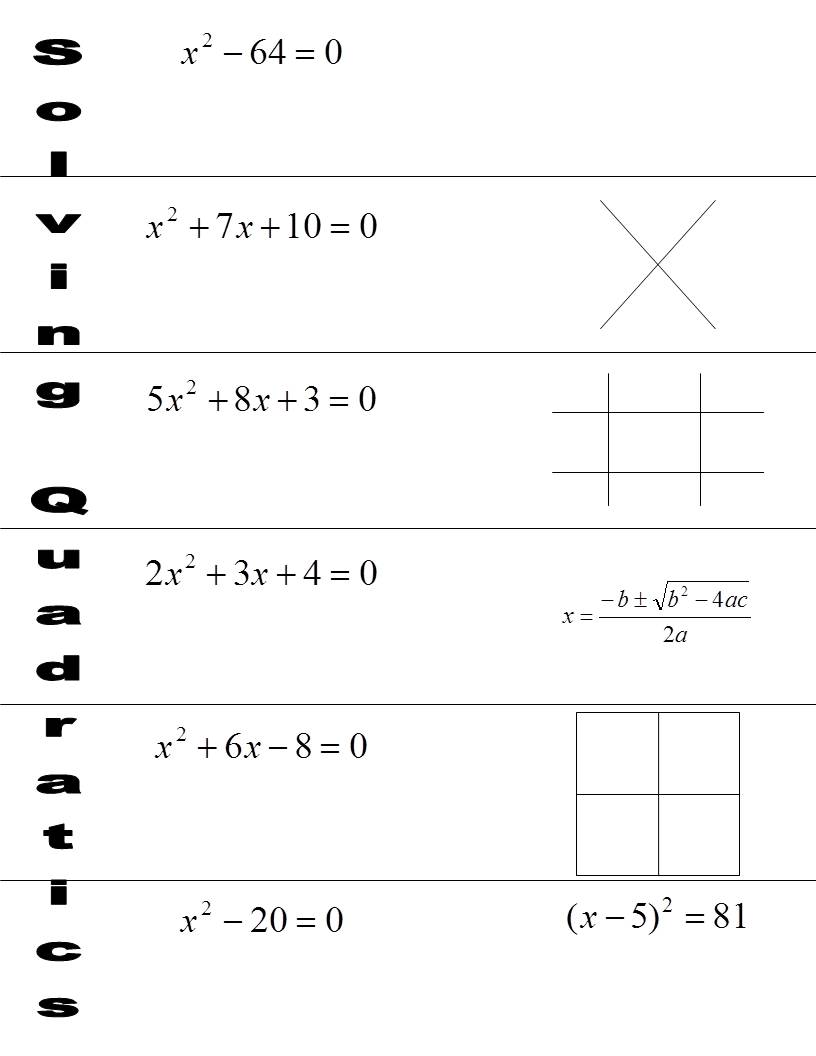 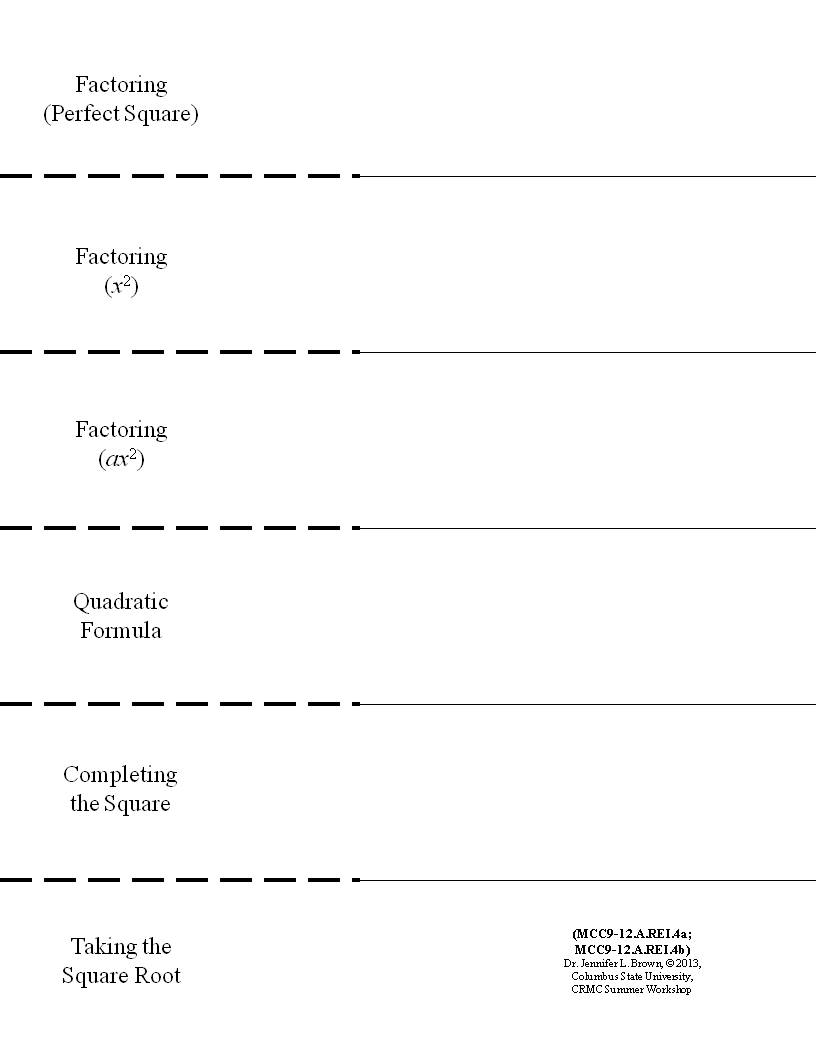 x
+ 3
+ 8
+ 8
x
x2
+3x
x2 + 6x       = 8
(x + 3)2 =    17
+ 9
+ 9
x + 3 = ±   17
+ 3
+3x
+9
√
√
√
√
- 3
- 3
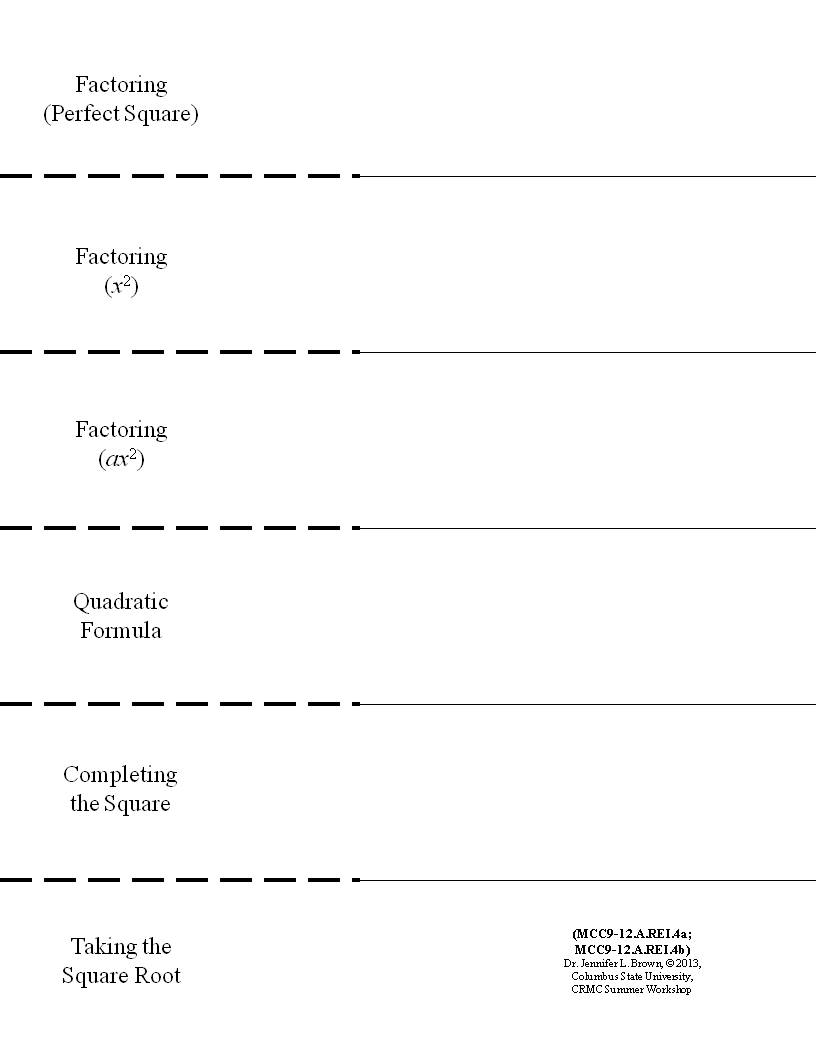 x = -3 ±   17
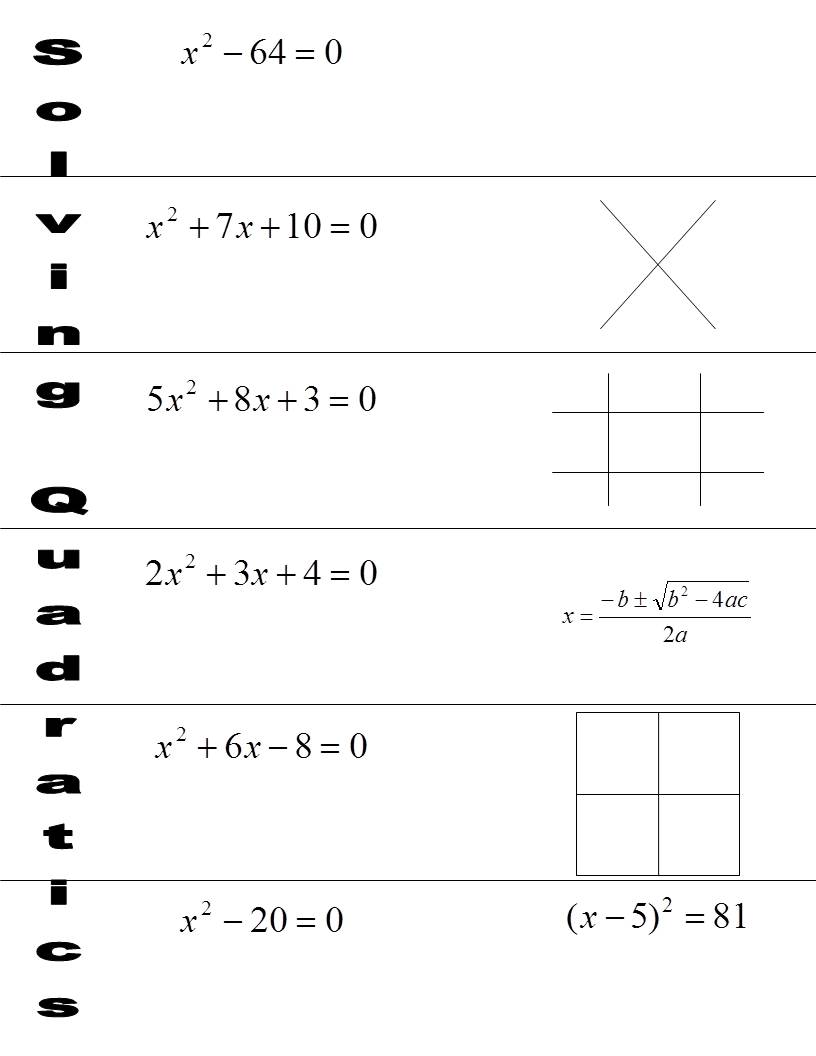 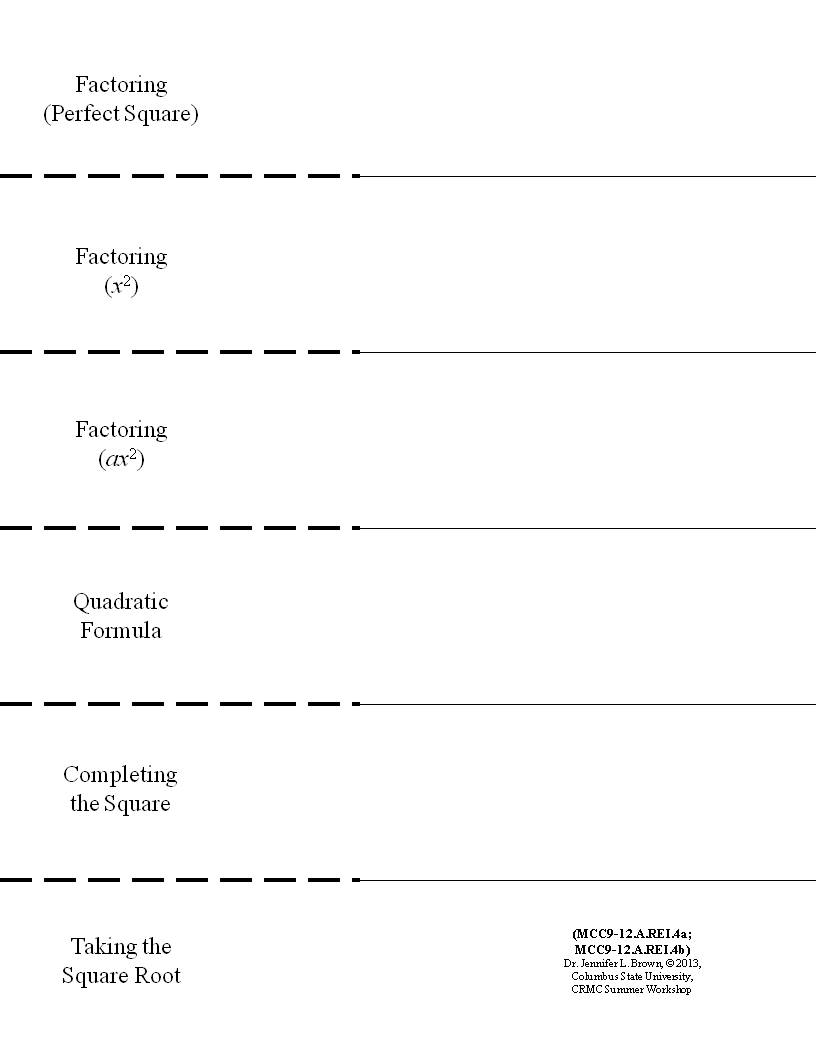 x
+ 3
+ 8
+ 8
x
x2
+3x
x2 + 6x       = 8
(x + 3)2 =    17
+ 9
+ 9
x + 3 = ±   17
+ 3
+3x
+9
√
√
√
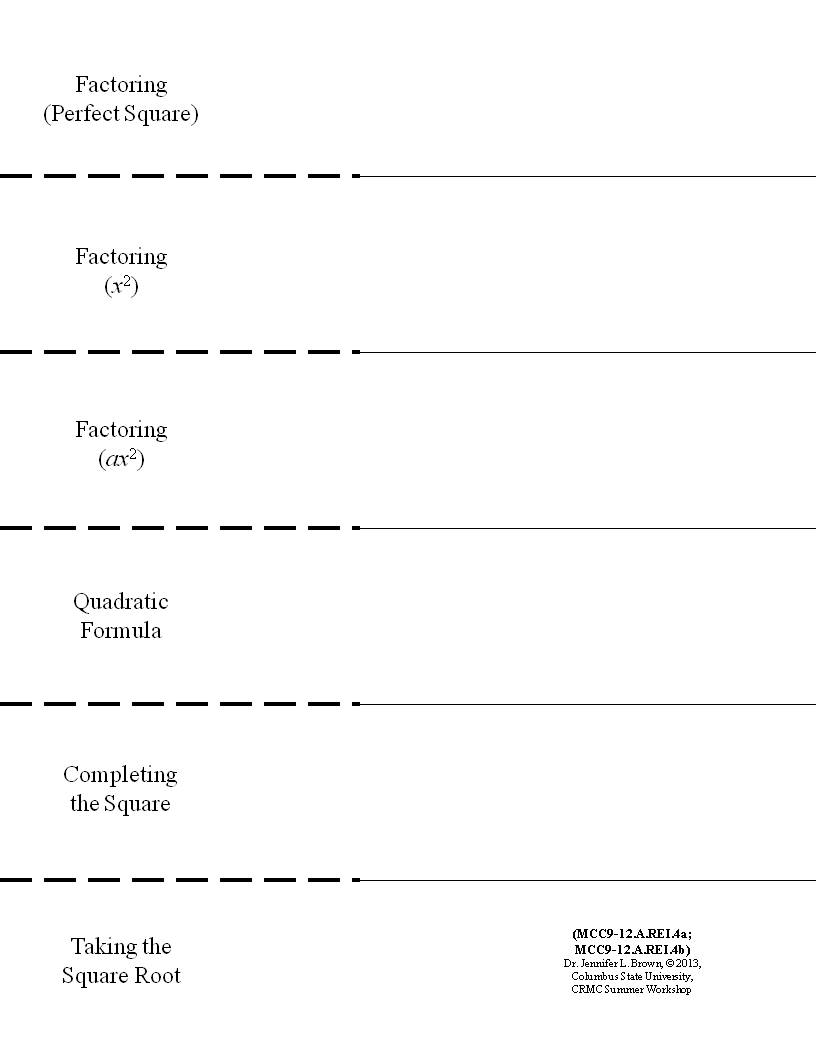 20
+ 20
+ 20
2    10
x2 =   20
x = ±    20
x = ± 2   5
2    5
√
√
√
√
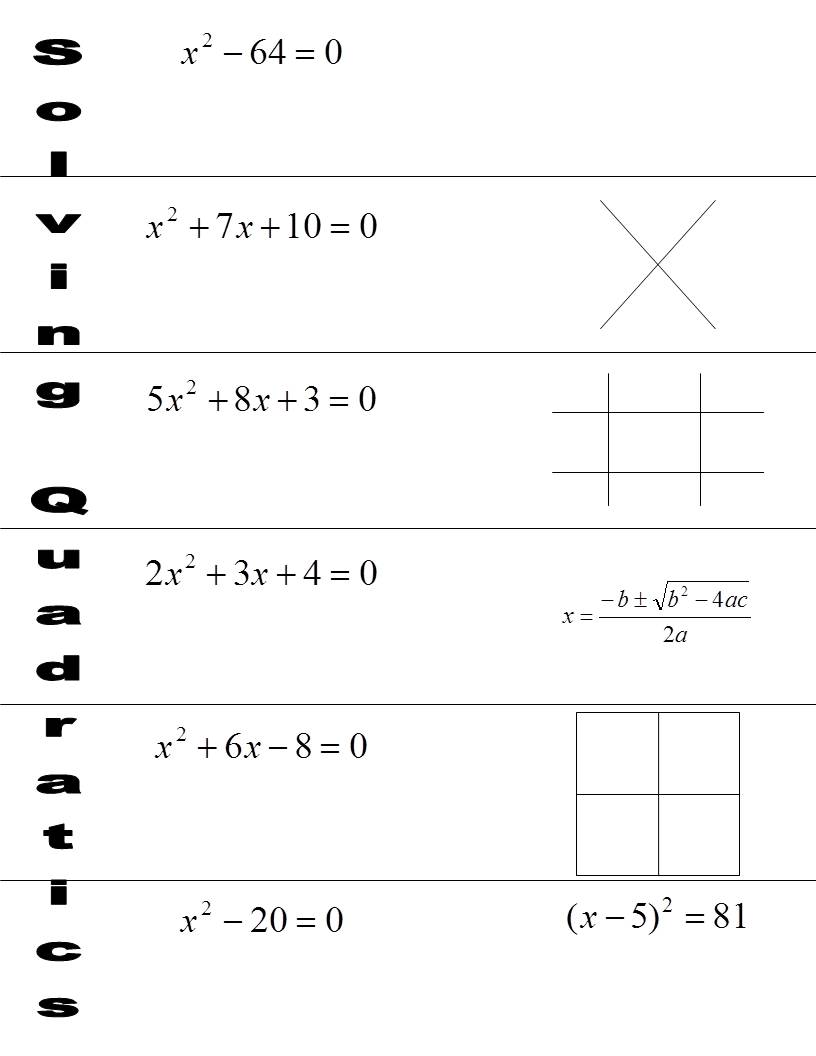 20
+ 20
+ 20
2    10
x2 =   20
x = ±    20
x = ± 2   5
2    5
√
√
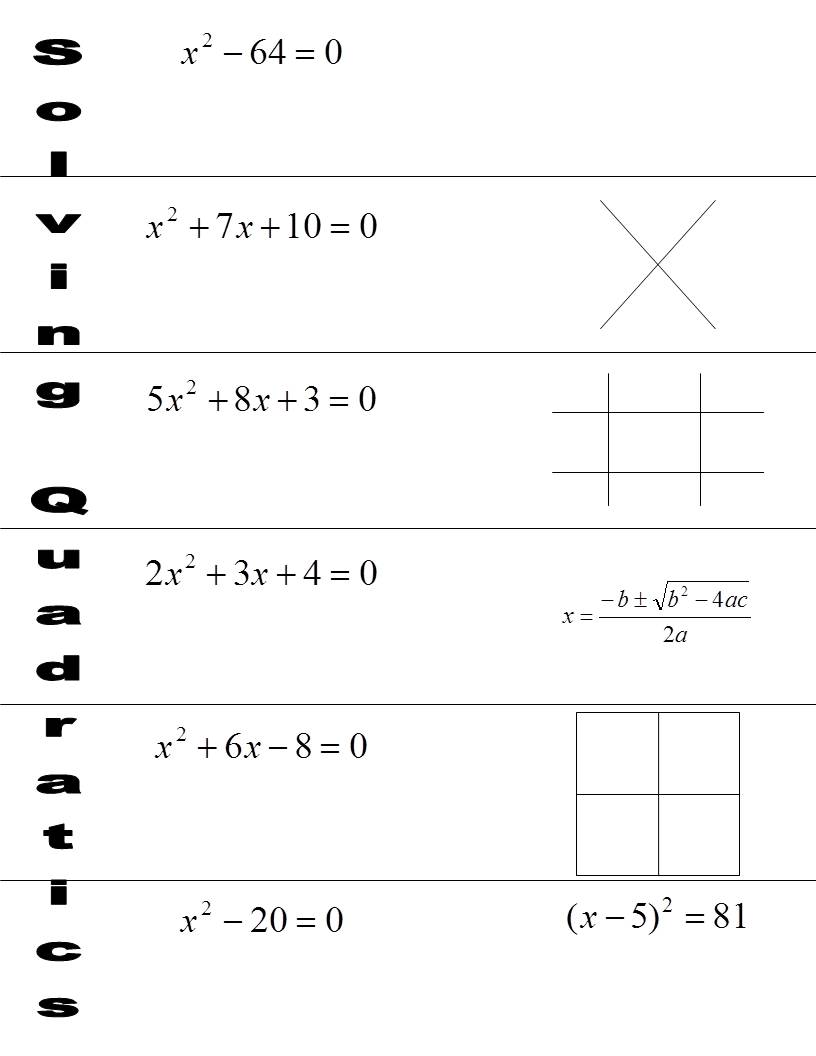 x – 5 = 9	     x – 5 = -9
+ 5
+ 5
+ 5
+ 5
x = 14
x = - 4
√
√
√
√